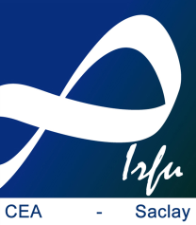 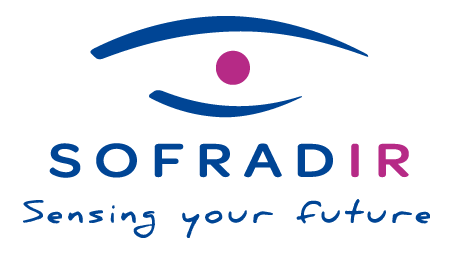 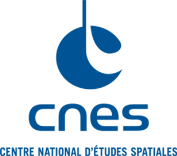 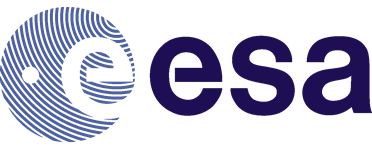 Rule 07 revisited for LW and VLW
Current
Modeling dark matter of LW MCT IRFPA
Baier N., Gravrand O., Lobre C. - CEA-LETI, MINATEC, France
Boulade O. - CEA IRFU, France
Kerlain A., Péré-Laperne N. - SOFRADIR, France
OUTLINE
1
Overall presentation of IR MCT p-on-n technology in France
2
Challenges to overcome in IR detection
3
Status of dark current from MW (5µm) to VLW (17µm) bands
4
Dark current vs temperature: results and achievements
5
Conclusion
SDW 2017 | BAIER Nicolas | October 27th
IR P-on-n mct at CEA-LETI & SOFRADIRA French romance
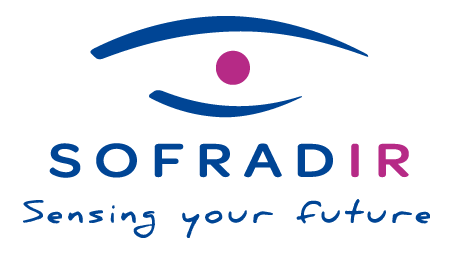 A strong link between 2 major actors of IR detection
IR technology dev @CEA from mid 70s  1986 SOFRADIR startup 
LETI: research & transfer  SOFRADIR: improvements & FPA production
Joint laboratory "DEFIR" to mutualize & improve our efforts
SOFRADIR one of the 1st providers for tactical and space IRFPA

MCT p-on-n : low Jdark, low Rs  large format and HOT FPAs




Planar p-on-on photodiode
High quality LPE epi layers
Indium n-type extrinsic doping
As incorporation and activation
Process with Hg annealing
2009
SWLWFPAs
2010
Transfert
1st product
2012
VLWFPAs
2014
SW FPAs
low dark
2005
1st dev
2008
1st FPA
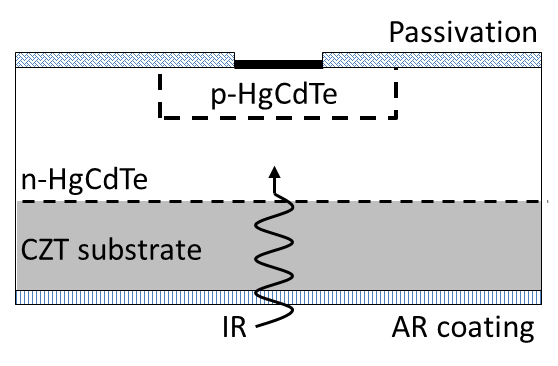 SDW 2017 | BAIER Nicolas | October 27th
P-on-n challenges: from HOT to LOT
Developments IR-modules: reducing Size, Weight and Power (SWaP)
Key factor: operating at higher temperature (HOT)
Less needs in cooling system  gain in power consumption
No loss in perf.: NETD, dark current & operability as key parameters
SDW 2017 | BAIER Nicolas | October 27th
P-on-n challenges: from HOT to LOT
Developments IR-modules: reducing Size, Weight and Power (SWaP)

Space needs (ESA & CNES): low dark current and high cutoff wavelength
Low flux conditions (long distance objects, transition spectroscopy, …)
Long wavelength for earth and deep space observation
Less constraints on operating temperature / power consumption
 Long wavelength & low dark current : 12.5µm @40K & 1400 e-/s/pix
SDW 2017 | BAIER Nicolas | October 27th
P-on-n challenges: from HOT to LOT
PN junction
N type 
absorbing layer
Ec
CZT substrate
EF
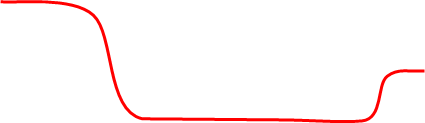 Ev
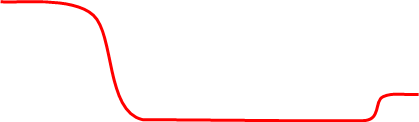 P type
cap
X
SDW 2017 | BAIER Nicolas | October 27th
Dark current status in MW / LW bands at sofradir
P-on-n FPAs production @ SOFRADIR


Dark current level following Rule07
Based on HgCdTe p-on-n technology(Teledyne) with [In]~1015 cm-3
Verified for Teledyne, Raytheon, Sofradir
Rule07 still reference for state-of-art IR FPA dark current
"Diffusion limited"


SOFRADIR MW blue to LW state of the art dark current
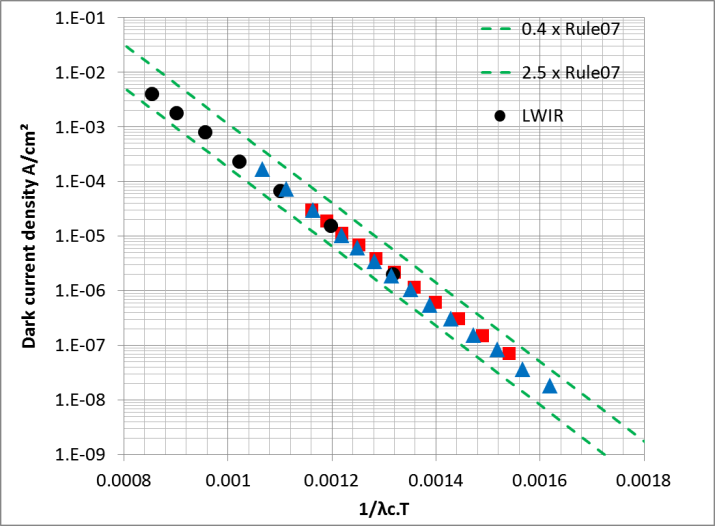 LWIR
MWIR blue (4.2µm)
MWIR red (5.3µm)
A. Kerlain, JEM, Vol 45-9, pp 4557-4562 (2016)
W.E. Tennant, JEM, Vol 37-9, pp 1406-1410 (2008)
W.E. Tennant, JEM, Vol 39-7, pp 1030-1035 (2010)
SDW 2017 | BAIER Nicolas | October 27th
Spectral response & QE
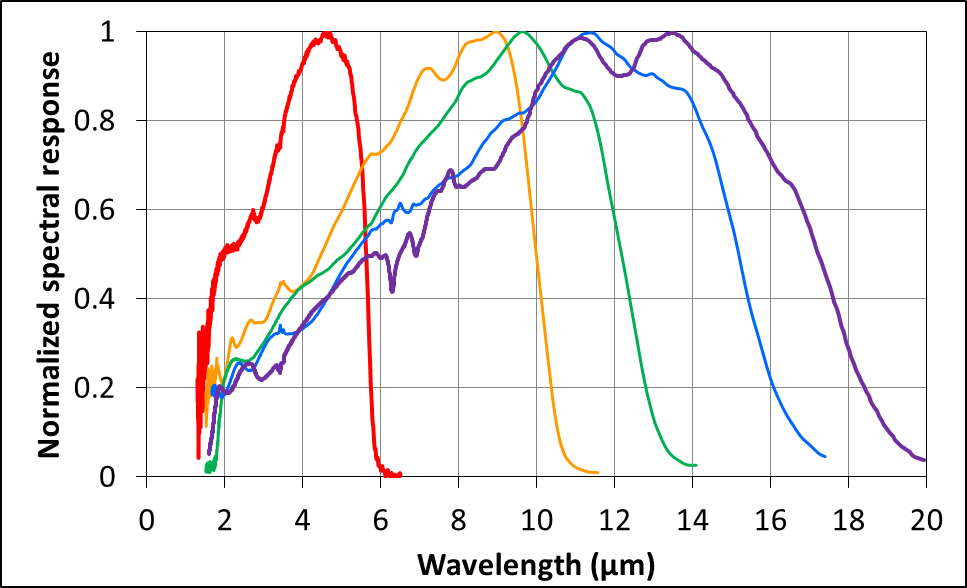 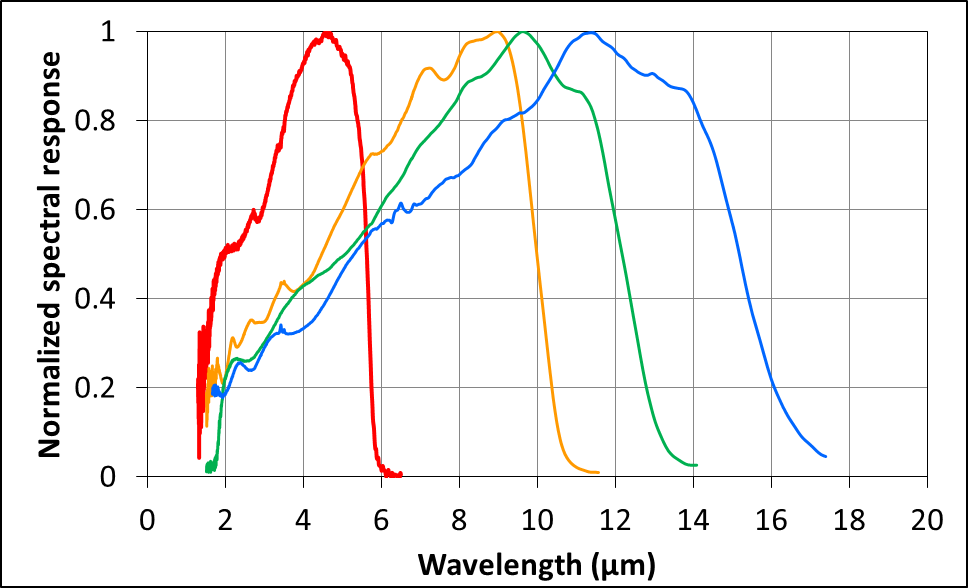 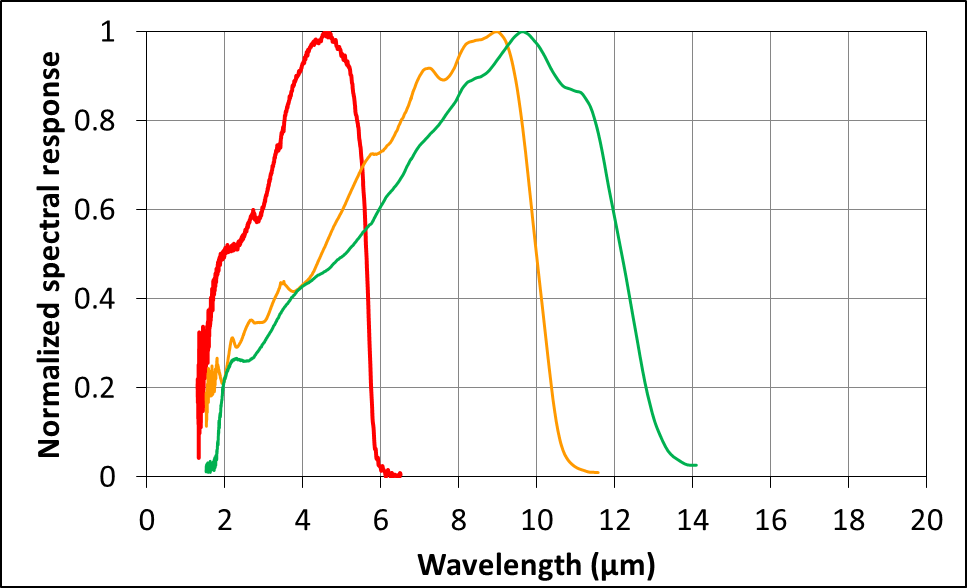 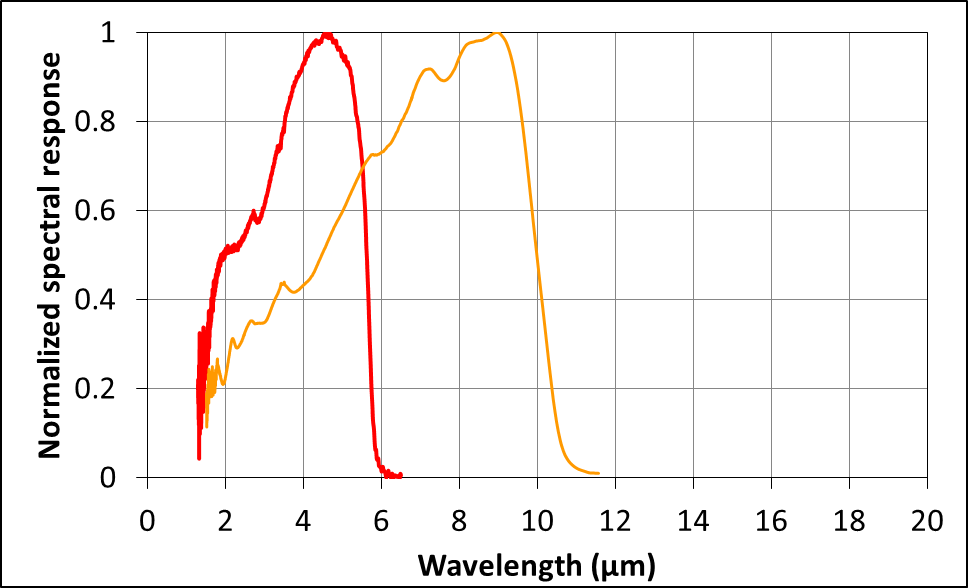 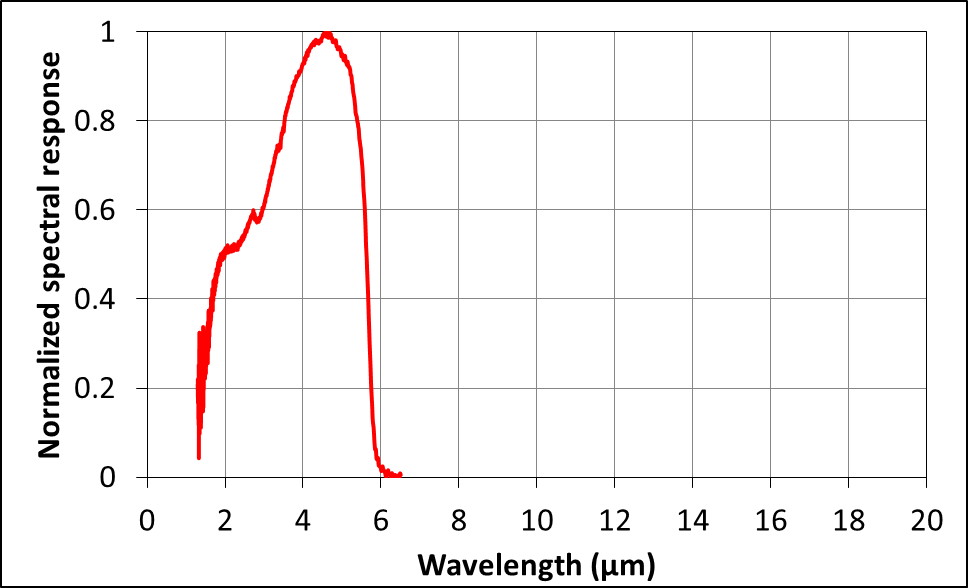 Achievements @78K

NIR	= 2.1 µm
SW	= 2.5 µm
MW	= 5.6 µm
LW 	= 9.3 µm
	= 10 µm
	= 12.3 µm
VLW	= 15.1 µm
	= 17.2µm
Spectral response  A/W
SDW 2017 | BAIER Nicolas | October 27th
Dark current status in LW / VLW with LPE at LETI
Dark current @78K on LPE FPAs manufactured at LETI
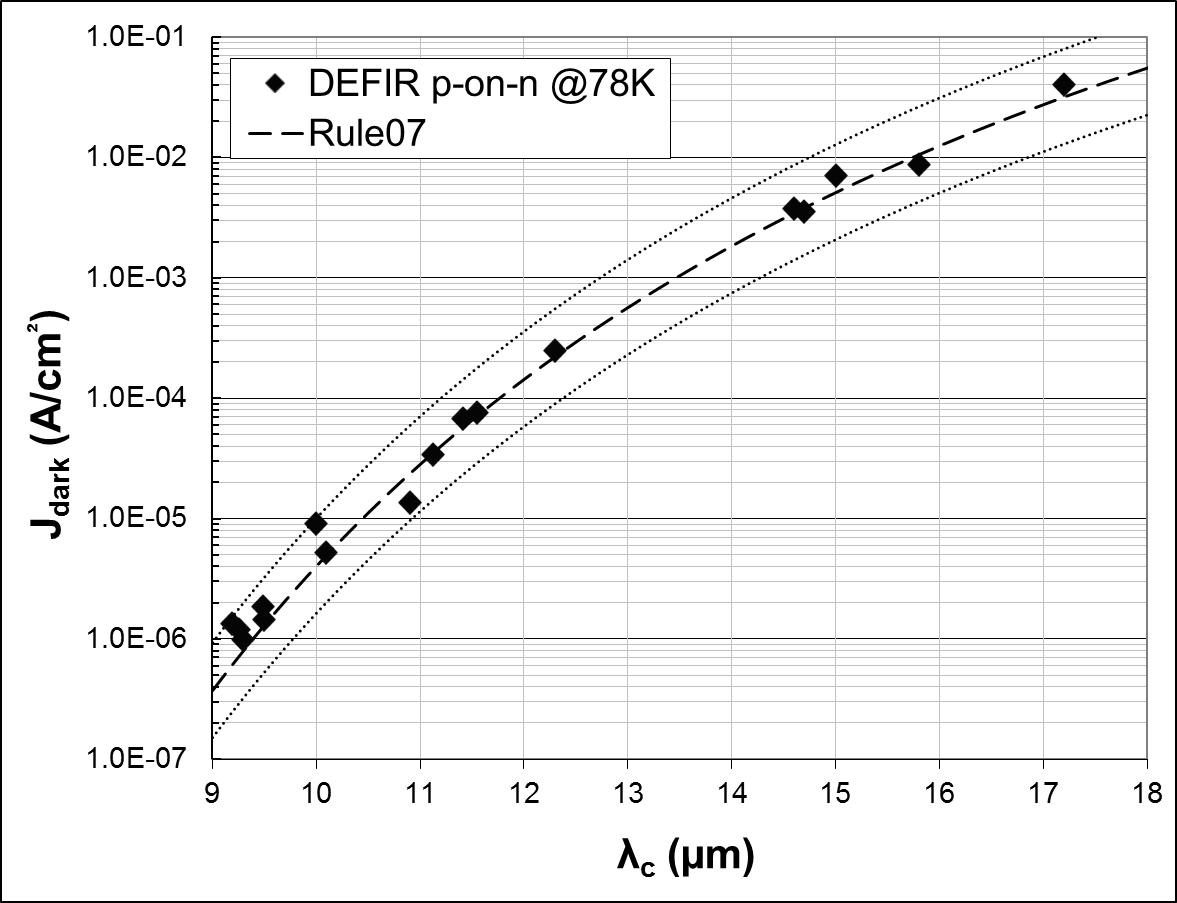 QVGA - 30µm - CTIA - 100fF
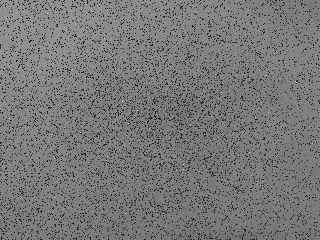 QVGA - 30µm - CTIA - 6.4pF
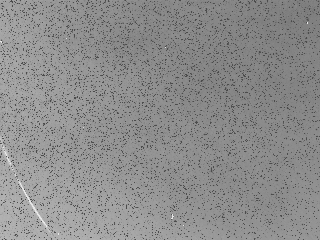 QVGA - 25µm - DI - 0.9pF
@70K
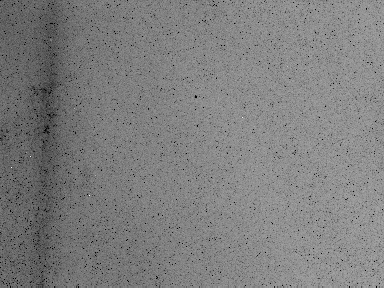 QVGA - 25µm - DI - 0.9pF
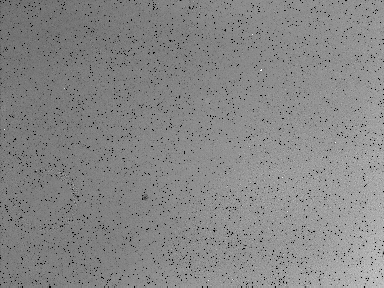 QVGA - 30µm - CTIA - 500fF
VGA - 15µm - CTIA - 70fF
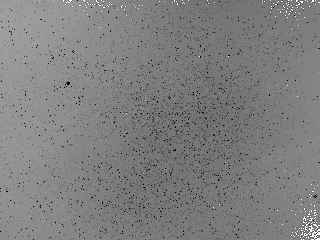 VGA - 15µm - DI - 700fF@81K
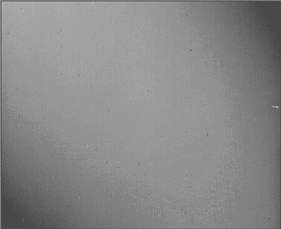 SDW 2017 | BAIER Nicolas | October 27th
Dark current status in LW / VLW with LPE at LETI
Dark current @78K on LPE FPAs manufactured at LETI
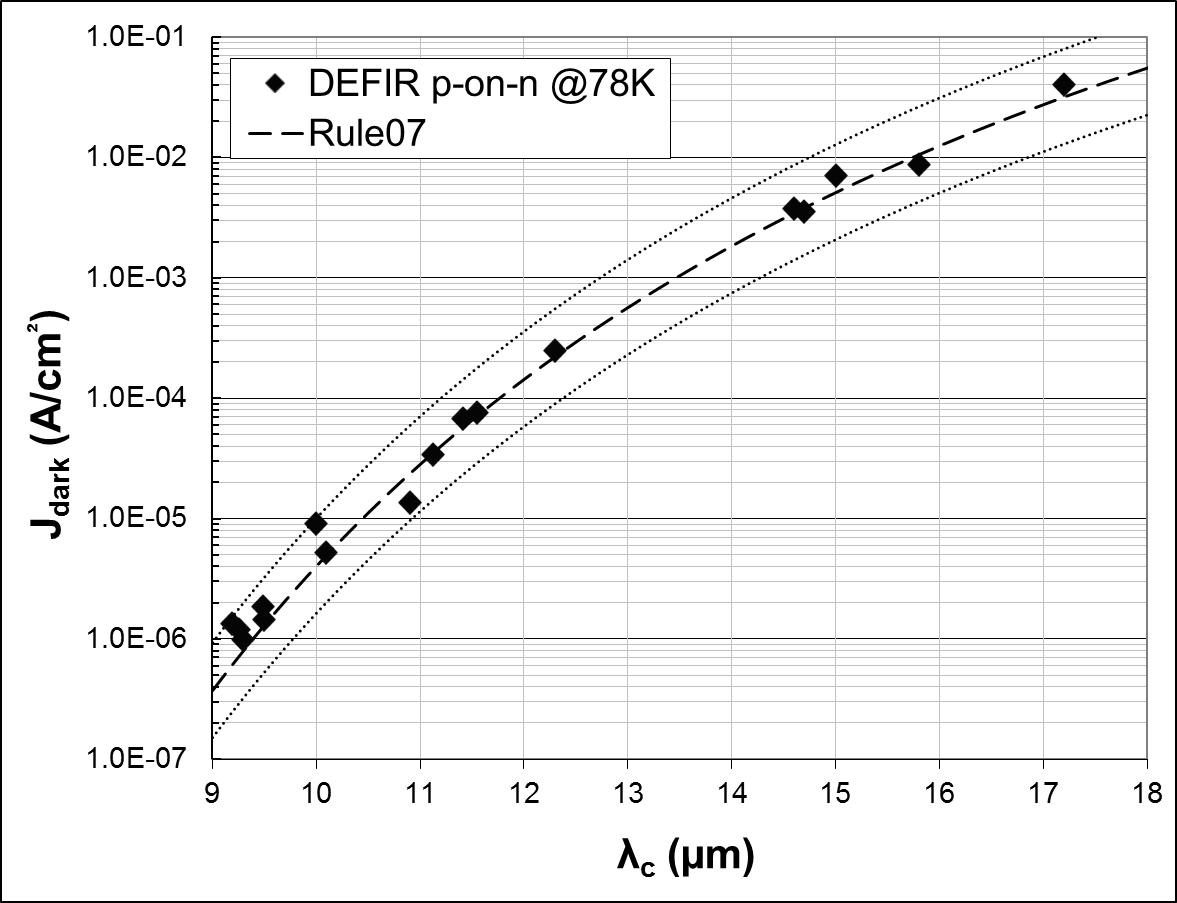 QVGA - 30µm - CTIA - 100fF
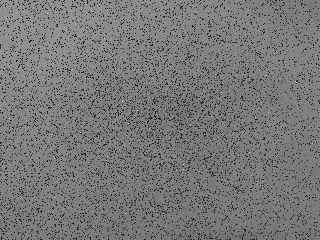 Standard technological process
SDW 2017 | BAIER Nicolas | October 27th
Standard p-on-n reference
QVGA - 30µm - CTIA - 500fF
78K - f/1.91 - Resp
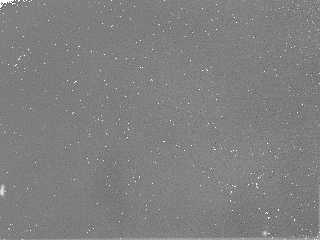 Standard process evaluation: reference for comparison
1 layer with standard process (10µm cutoff @78K, 11.2µm @40K)

ROIC: VGA/2, 30µm p. pitch, snapshot, CTIA in pixel
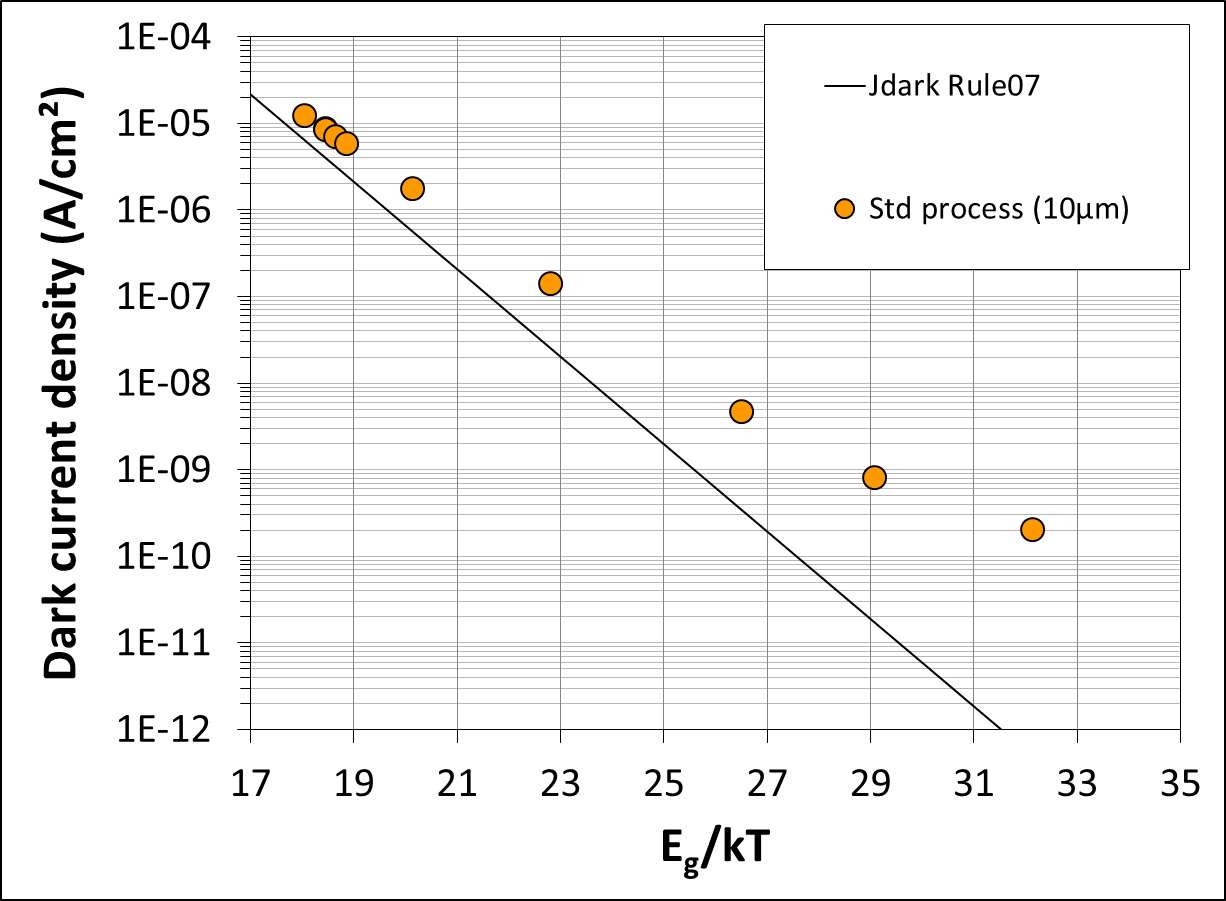 QE: 75%
<Jdark> = 8.6e-6 A/cm²
No excess noise
SDW 2017 | BAIER Nicolas | October 27th
Standard p-on-n reference: dark current status
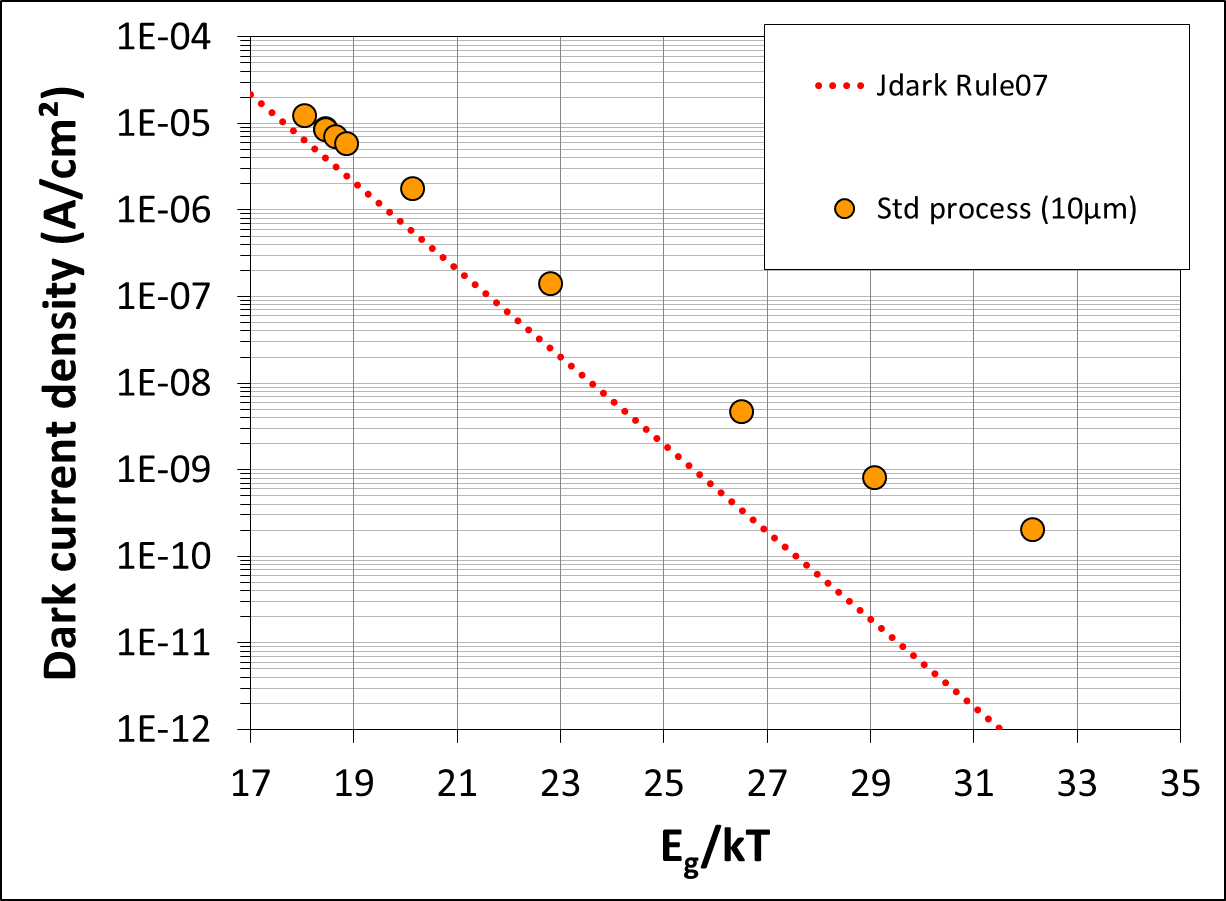 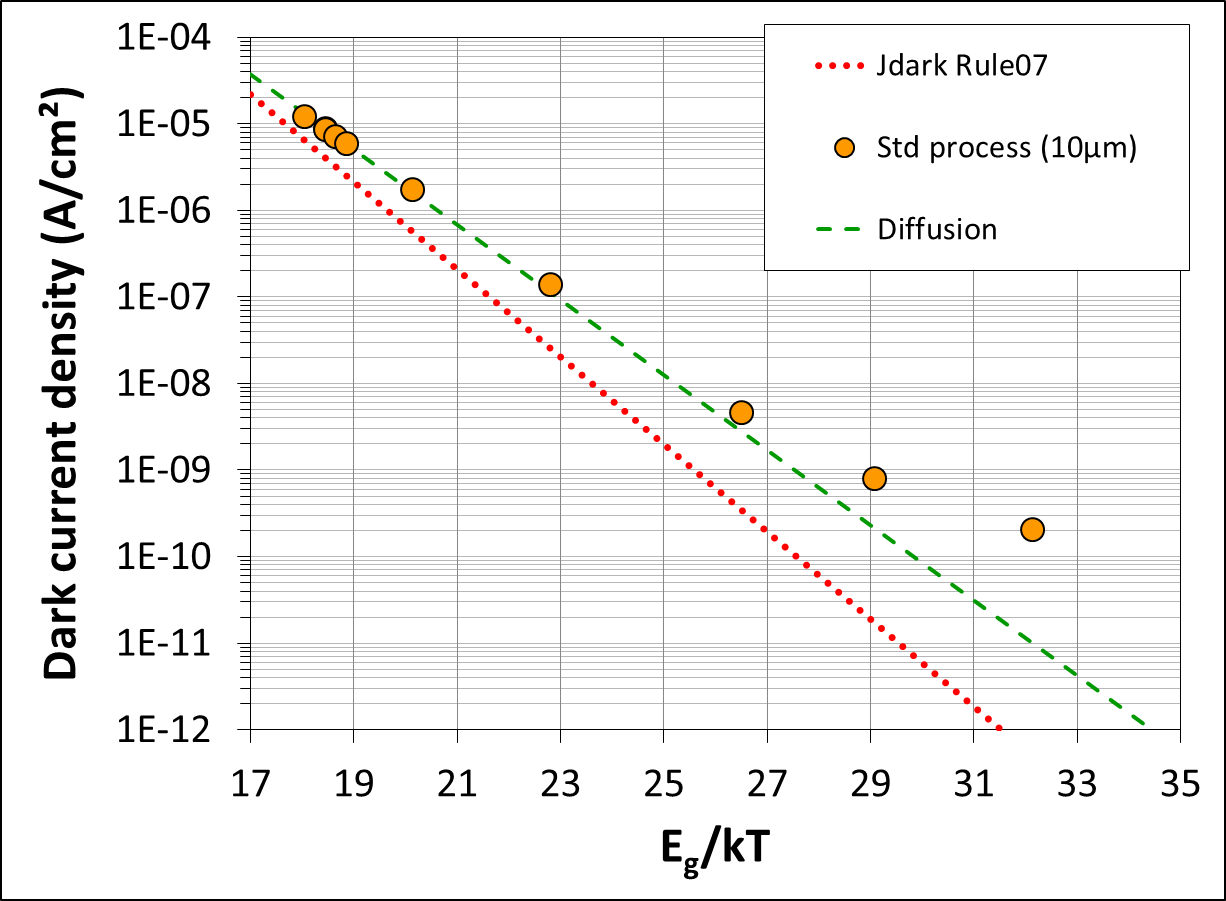 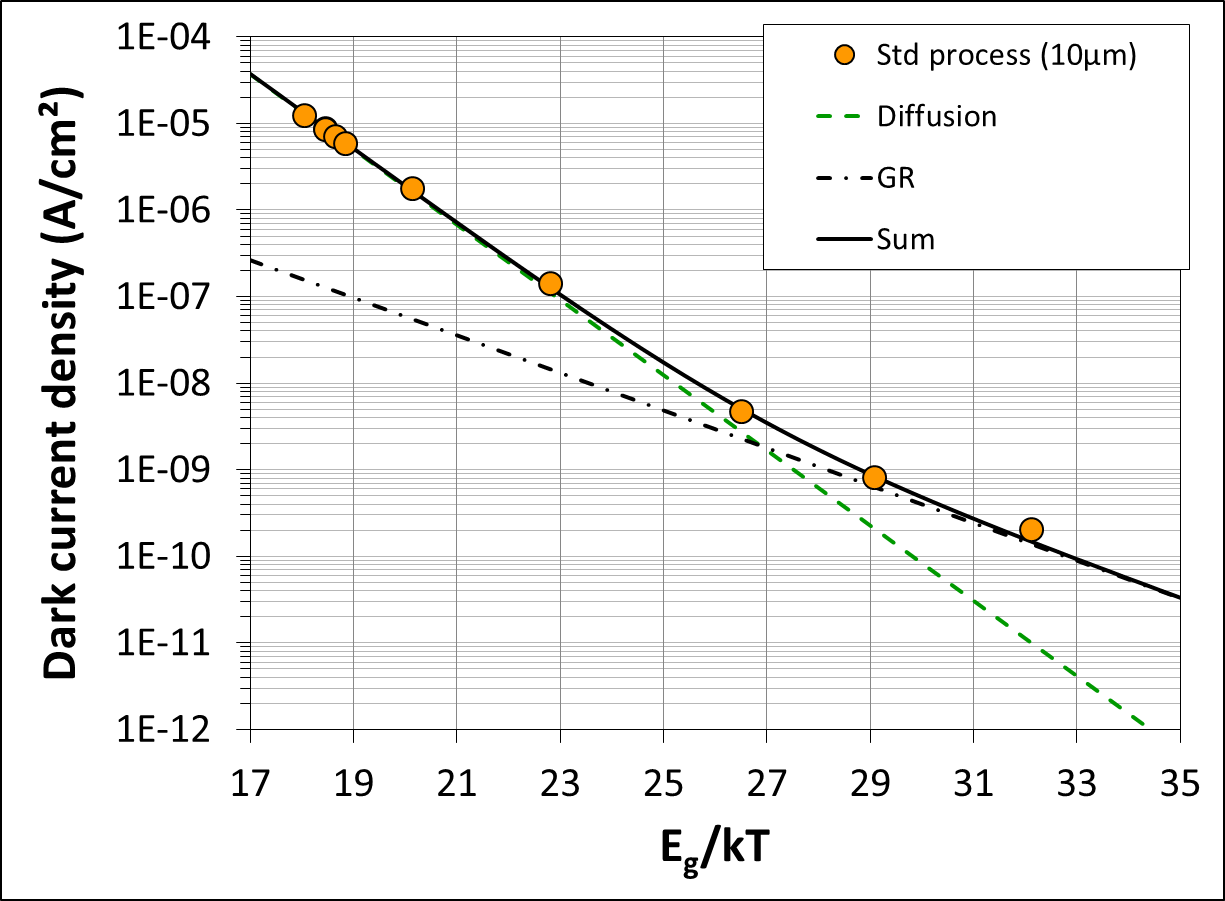 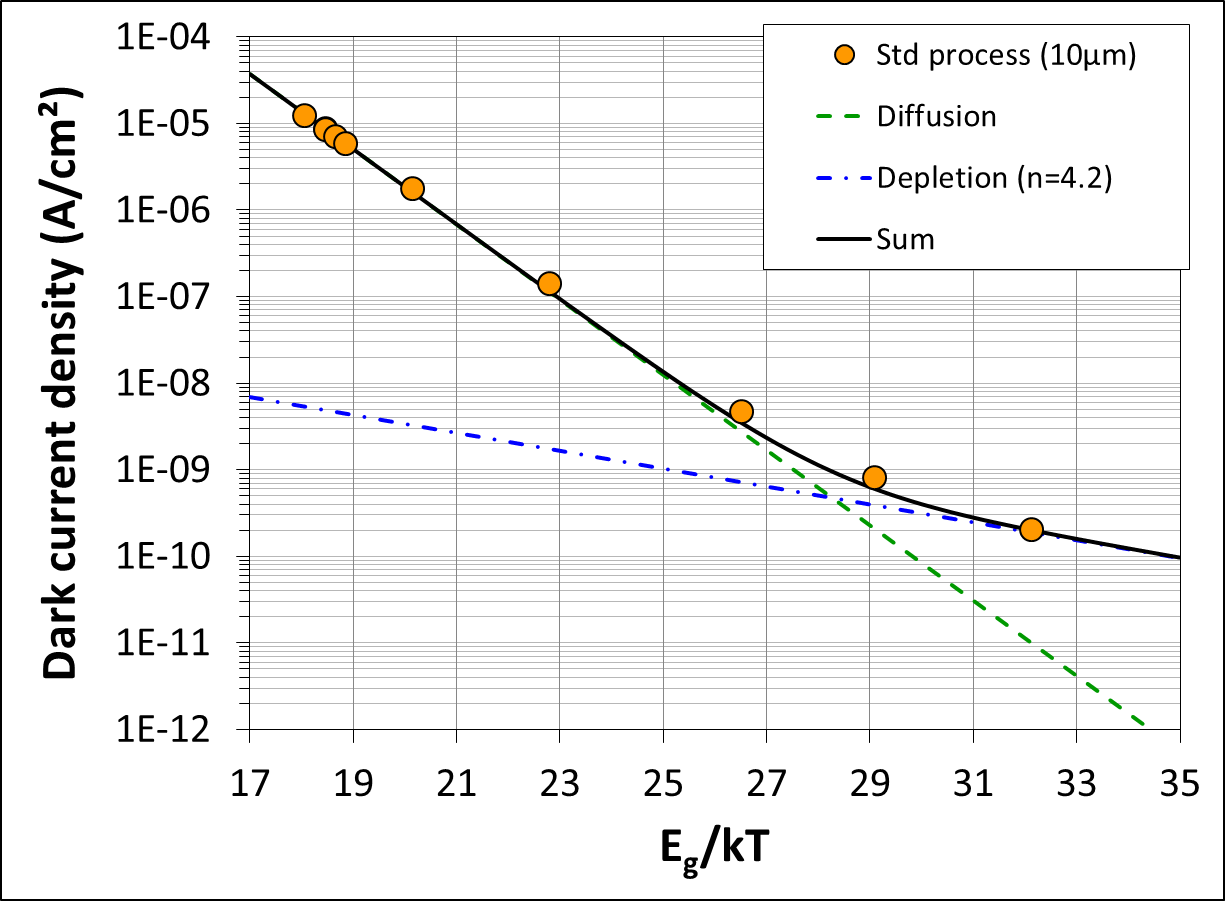 Transition @47K
Origin of this contribution
Tunnel-type current?
SDW 2017 | BAIER Nicolas | October 27th
Dark current status in LW / VLW with LPE at LETI
Dark current @78K on LPE FPAs manufactured at LETI
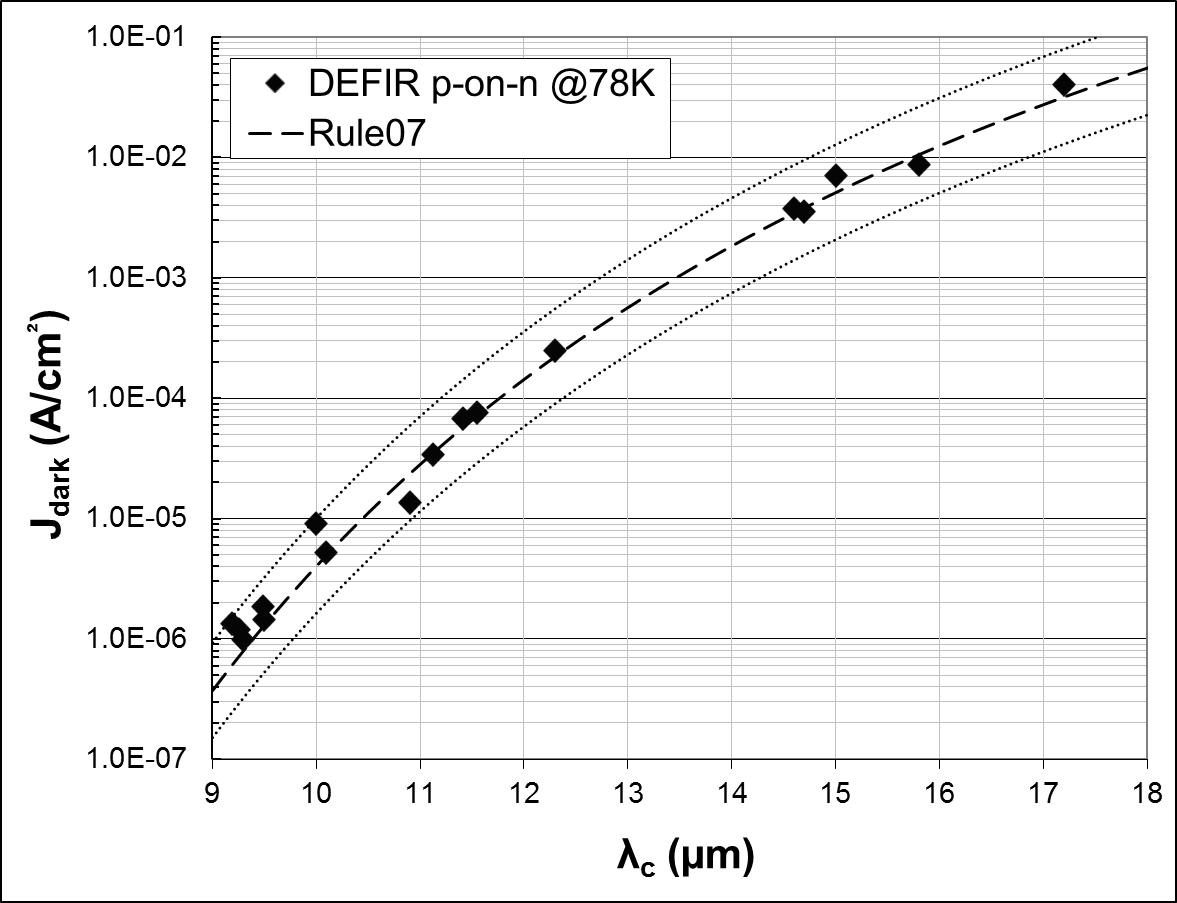 QVGA - 30µm - CTIA - 500fF
VGA - 15µm - CTIA - 70fF
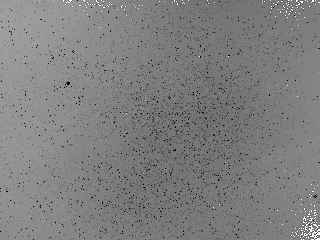 New bandgap widening process
SDW 2017 | BAIER Nicolas | October 27th
Bandgap widening process: results
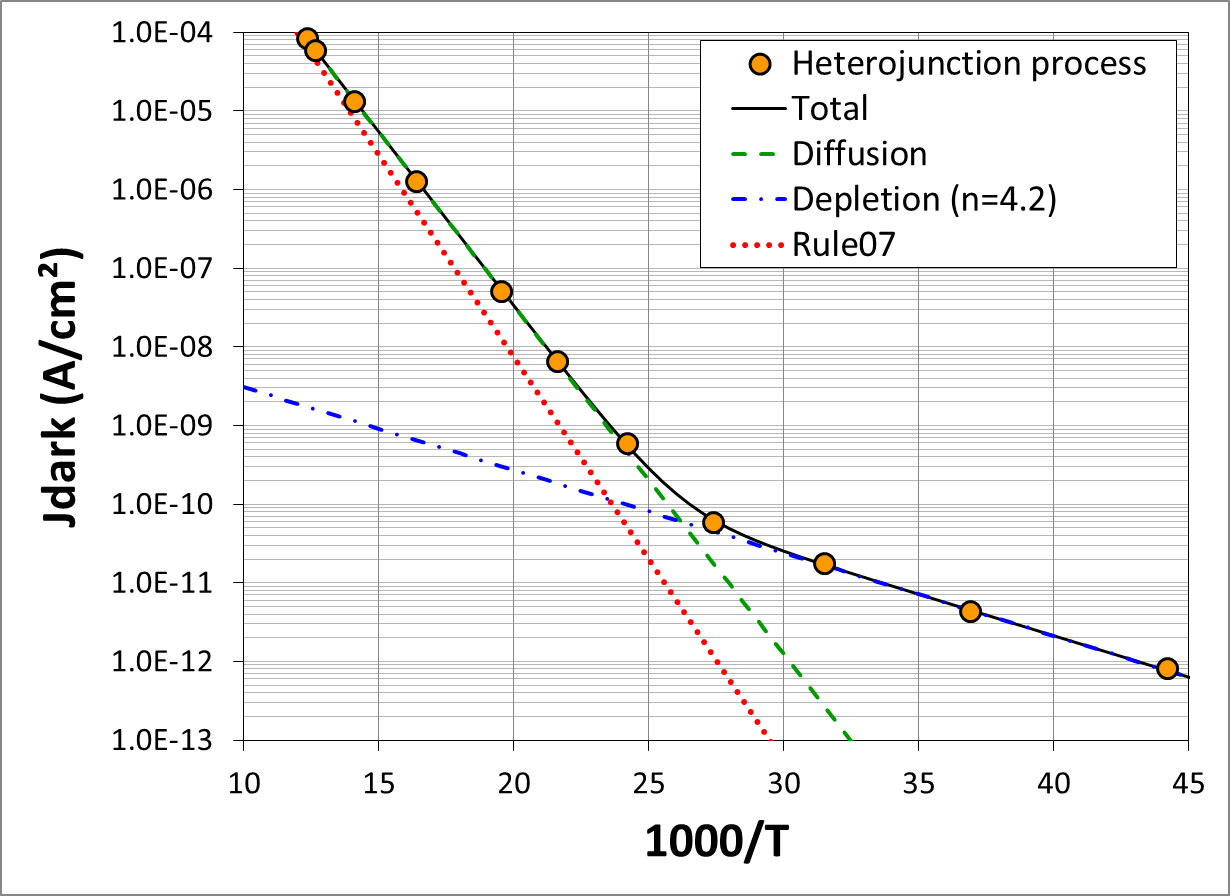 QVGA - 30µm - CTIA - 500fF
78K - f/4.1 - Resp
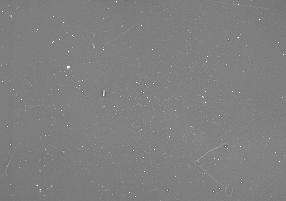 Transition @38K
QE: 80%
No excess noise
Diffusion limited @38K
67K
50K
40K
30K
25K
SDW 2017 | BAIER Nicolas | October 27th
Bandgap widening process: results
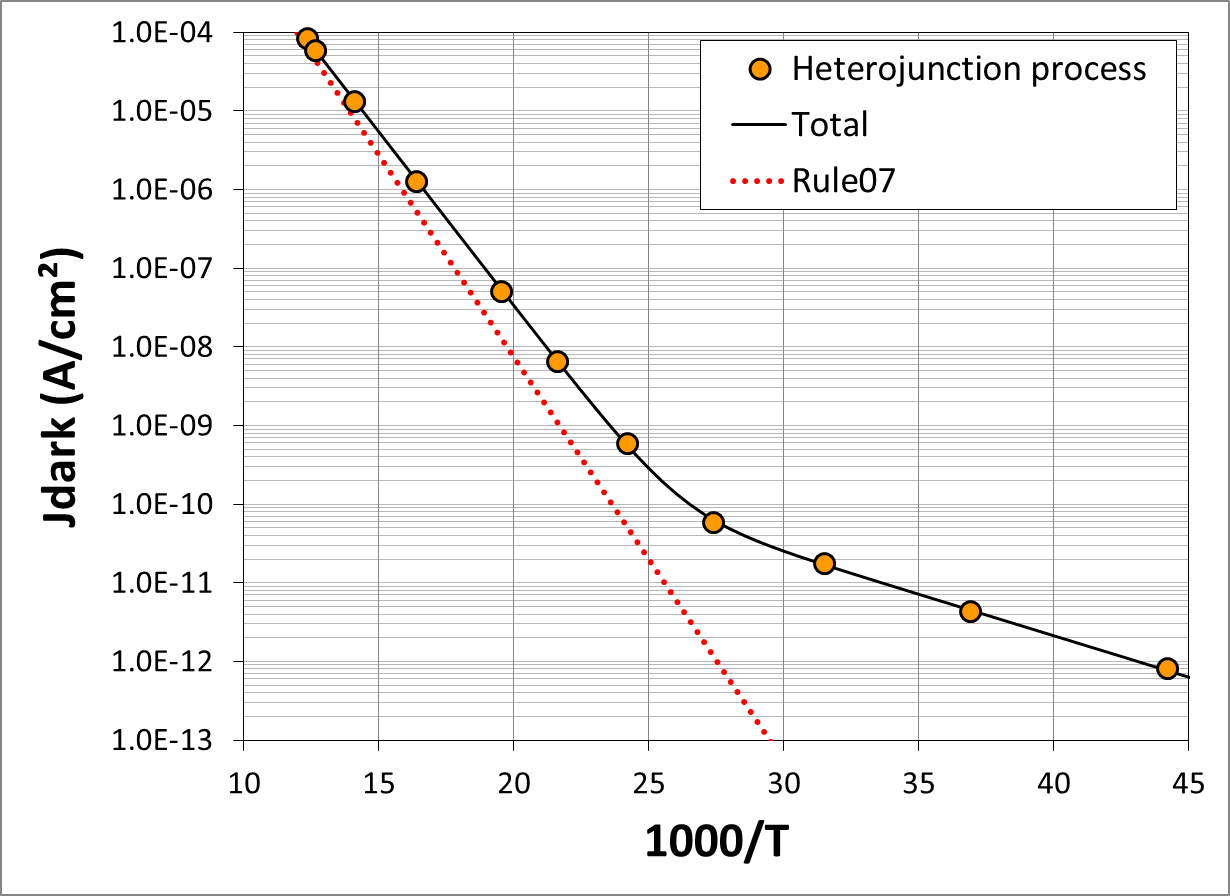 Requirements (ESA)
(12.5µm @40K)

Rule07 is not diffusion
underestimate Jdark
10 lower @40K
40K
2.5e-11 A/cm²
1400 e-/s/pix
67K
50K
40K
30K
25K
SDW 2017 | BAIER Nicolas | October 27th
Dark current: Beyond Rule07
Rule07 is a good dark current predictor @78K
But not for Jdark(T), following diffusion law
Rule07 convenient:fixed parameters

Diffusion fit:
adapted for each FPA
(7 FPAs tested)
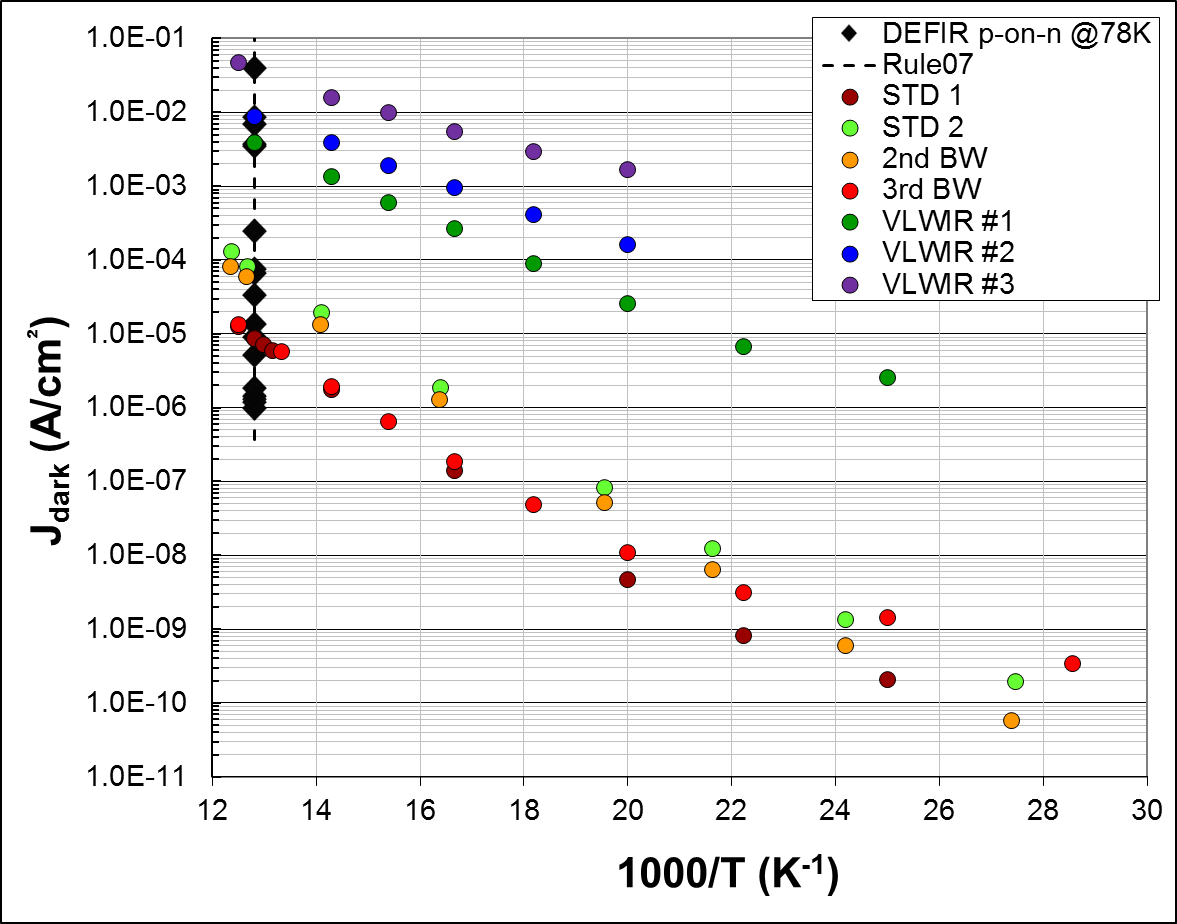 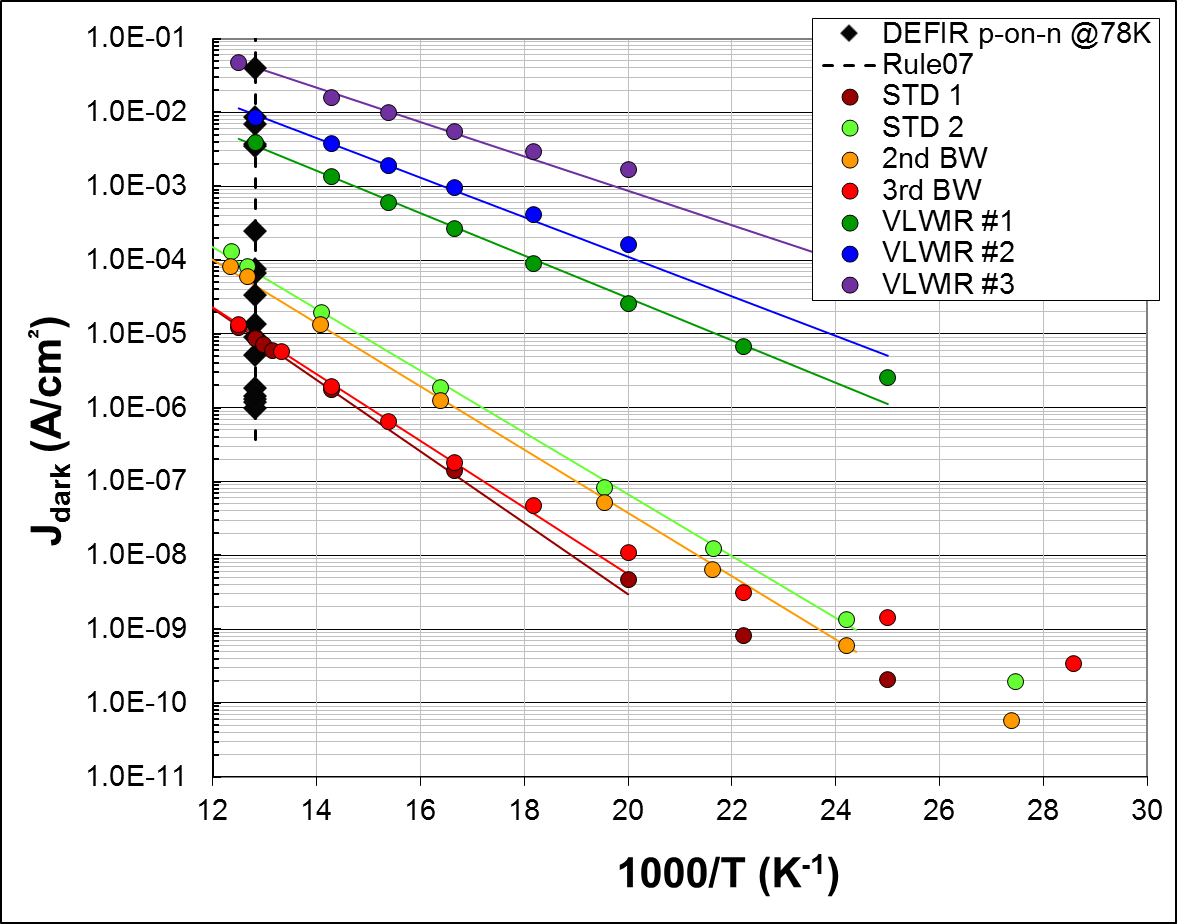 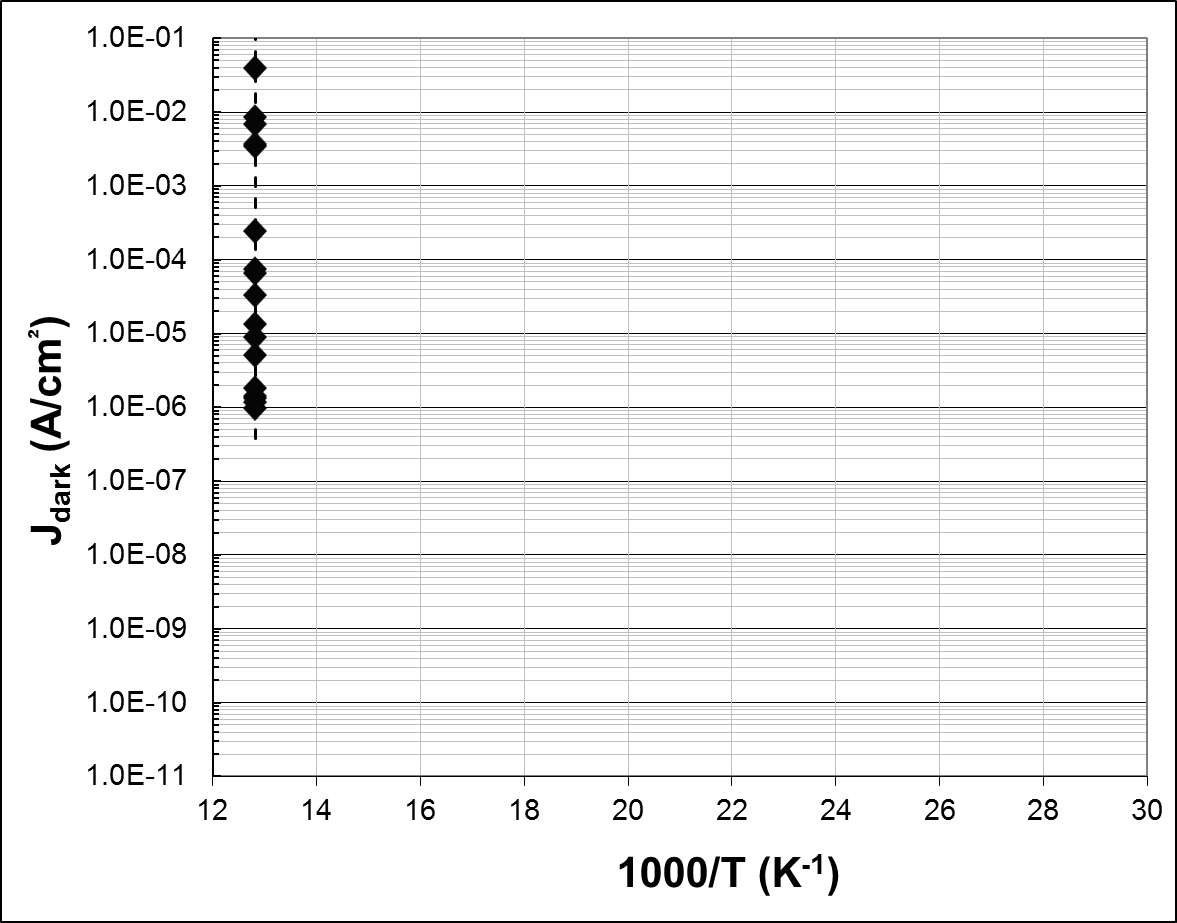 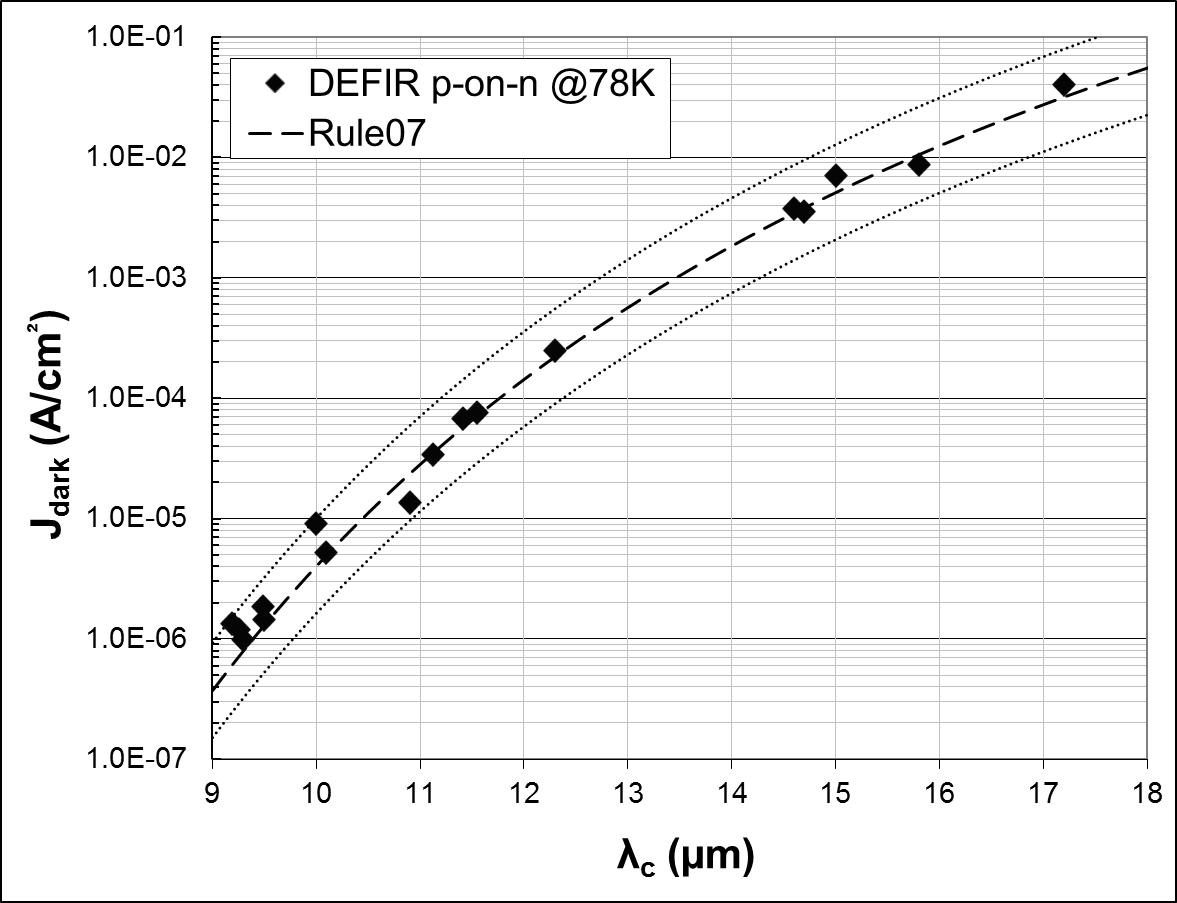 67K
50K
40K
33K
SDW 2017 | BAIER Nicolas | October 27th
Are we alone in dark current universe?
Data from NEOCAM instrument @Rochester University
Teledyne LW MCT on H1RG
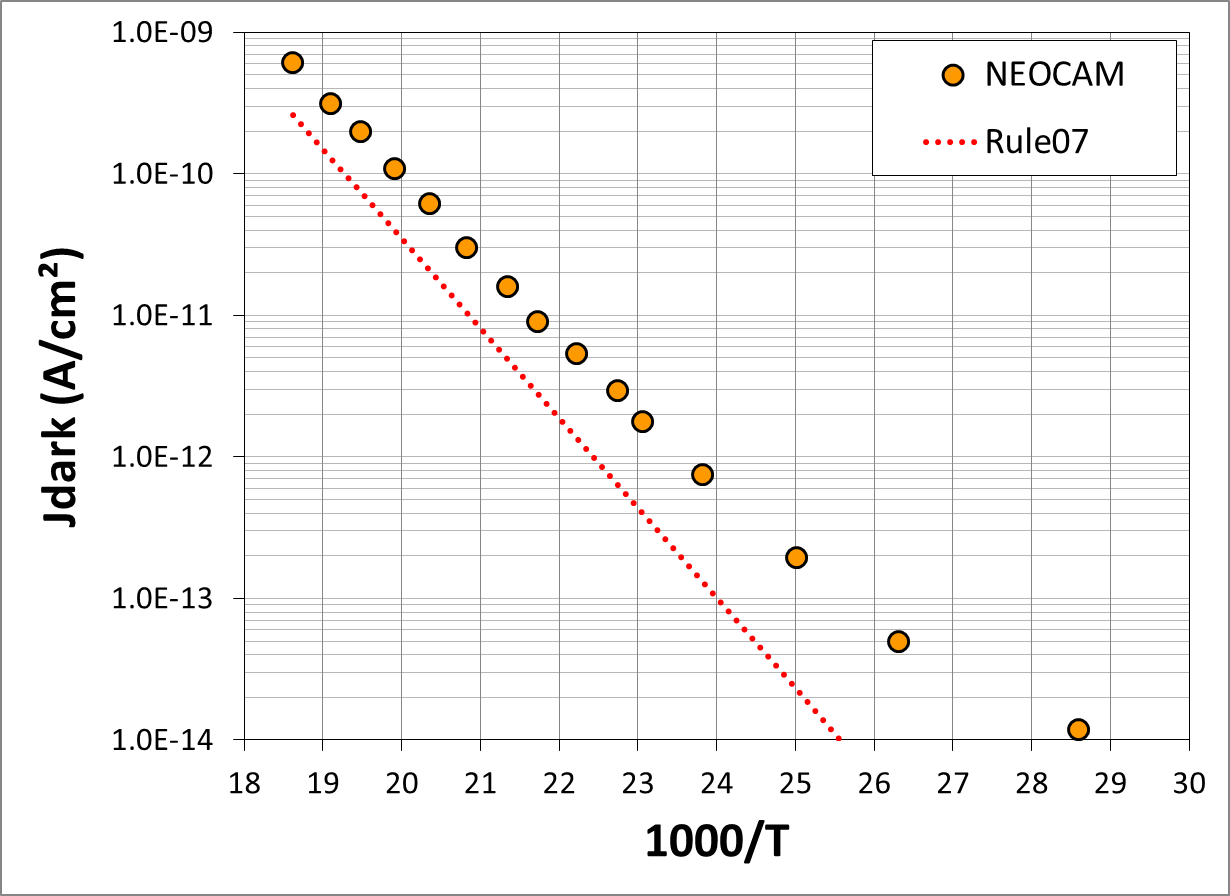 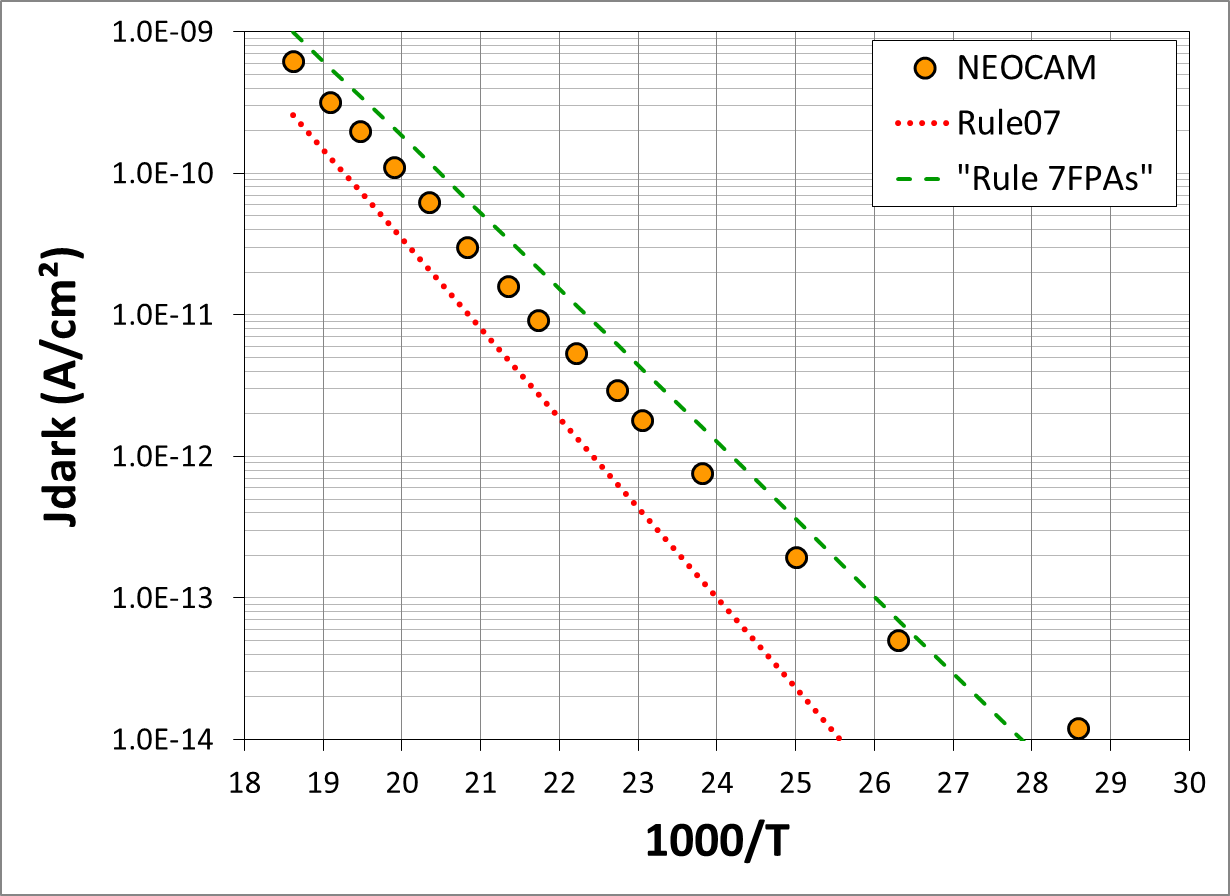 Rule07 underestimate Jdark: 10 lower @40K 


Low-temp revisited Rule07:
 Right slope
 Still a factor 1.8
50K
40K
33K
C. McMurtry, Optical Engineering, Vol 52 (9), 091804-1 (2013)
SDW 2017 | BAIER Nicolas | October 27th
Conclusion
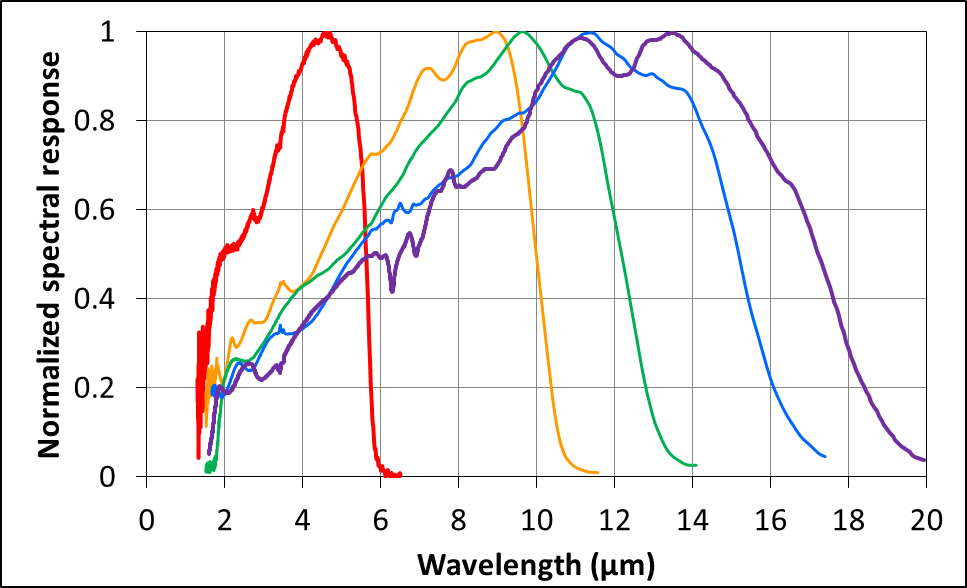 P-on-n MCT LPE technology @ DEFIR

Demonstration on FPAs
	 LW to VLW 17.2 µm @78K
	 Low dark current ≈ 1k e-/s/pix  with 12.8 µm @32K
	 50 - 85% QE
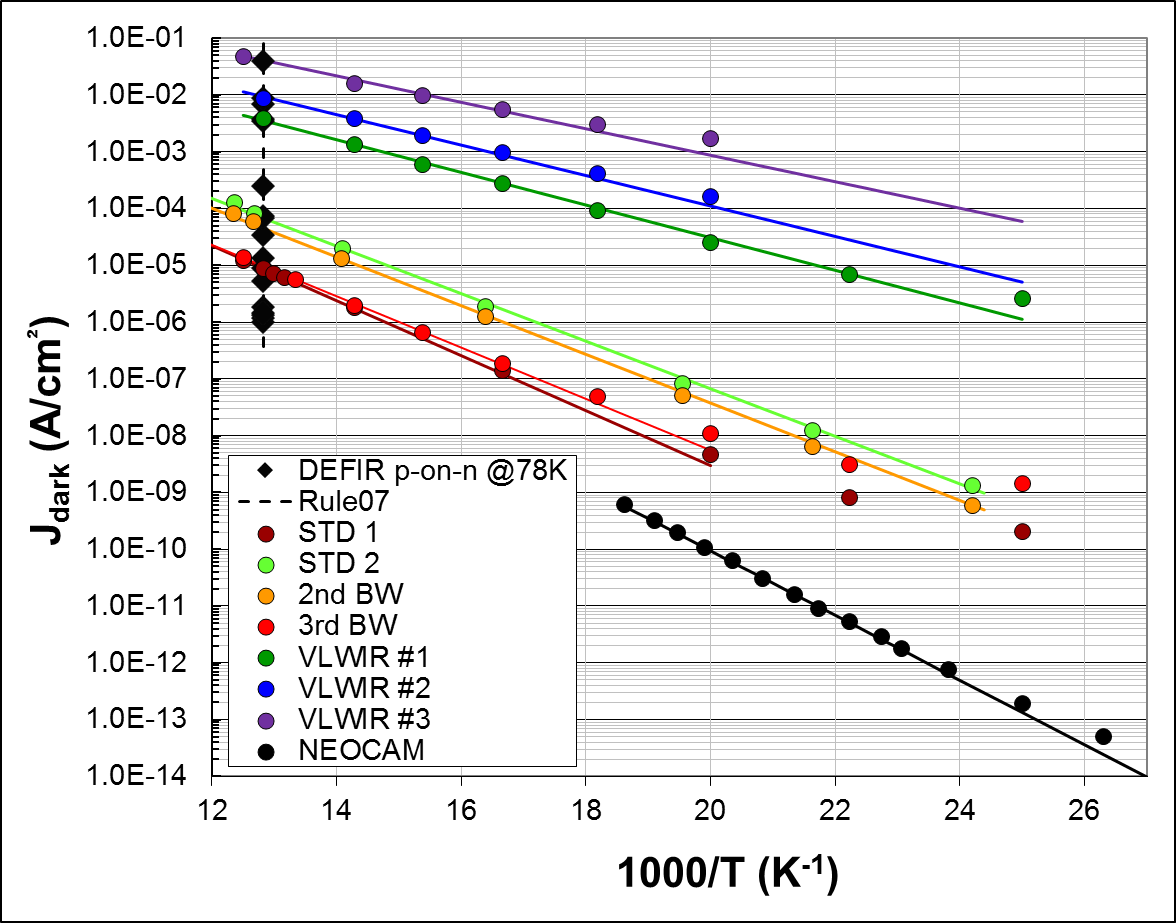 SDW 2017 | BAIER Nicolas | October 27th
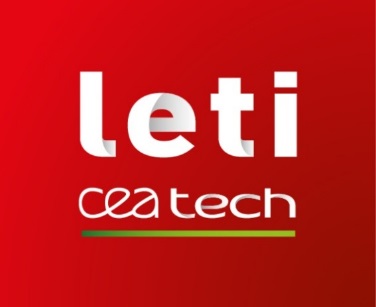 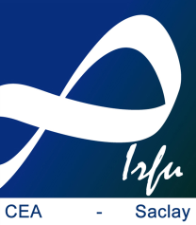 Thank you
For your
Attention
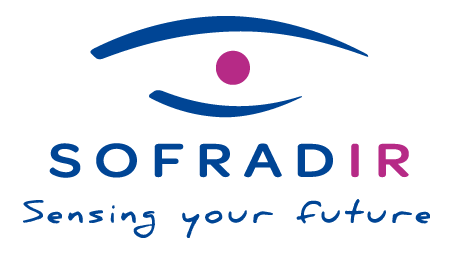 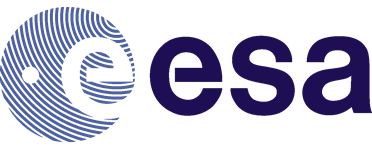 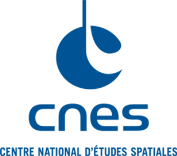